FRIDAY MUSIC PUZZLE
Fri 9:00-13:00
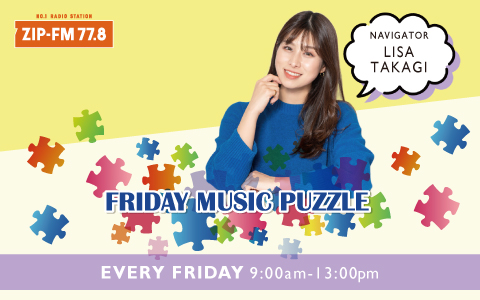